วิทยาการคำนวณ
ม.1
การเขียนอัลกอริทึม
โรงเรียนสาธิตมหาวิทยาวิทยาลัยราชภัฏสวนสุนันทา                                         อาจารย์ สาวิตรี   ผิวงาม
                                                                                                                e-mail : sawitree.ph@ssru.ac.th
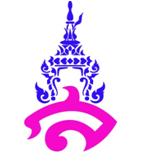 อัลกอริทึมเบื้องต้น
อัลกอริทึม (algorithm) :
ระเบียบวิธีหรือขั้นตอนวิธีที่ดำเนินการได้ด้วยคอมพิวเตอร์เพื่อใช้ในการแก้ไขปัญหา
โดยเป็นกระบวนการแก้ไขปัญหาที่สามารถอธิบายเป็นขั้นตอนที่ชัดเจน ซึ่งสามารถแบ่งได้ 3 รูปแบบ ดังนี้
รูปแบบการเขียนอัลกอริทึม
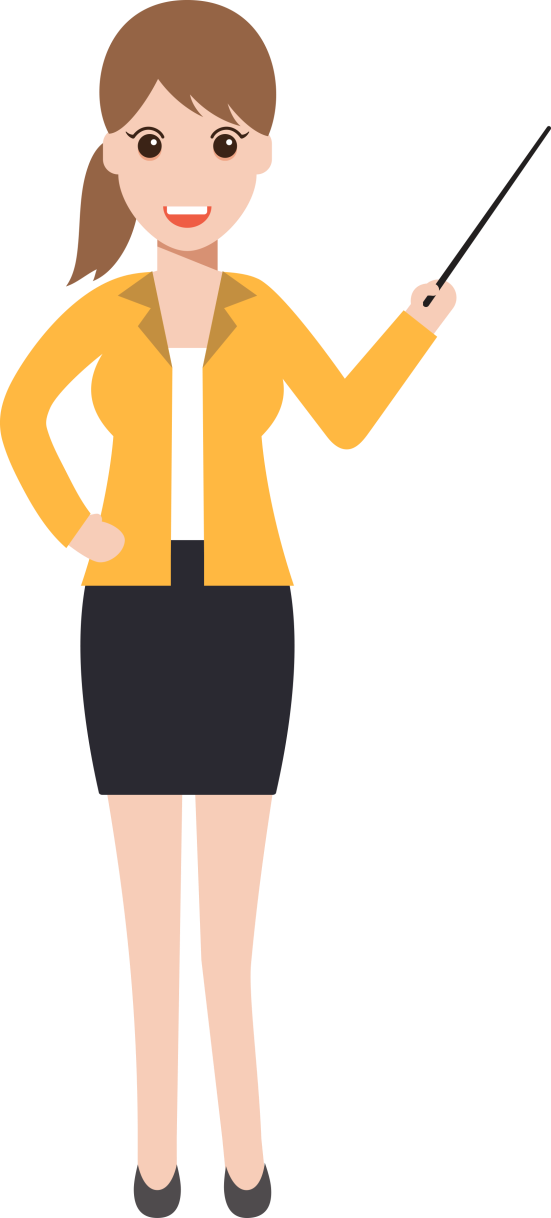 การเขียนอัลกอริทึม
ด้วยภาษาธรรมชาติ
(Natural Language)
การเขียนอัลกอริทึม
ด้วยรหัสจำลอง
(Pseudo Code)
การเขียนอัลกอริทึม
ด้วยผังงาน
(Flowchart)
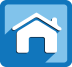 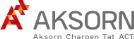 การเขียนอัลกอริทึมด้วยภาษาธรรมชาติ
การบรรยายขั้นตอนการทำงานของอัลกอริทึมใด ๆ โดยใช้ภาษามนุษย์เพื่ออธิบายถึงลำดับขั้นตอนการทำงาน ตามลำดับการทำงานก่อนหลัง
ตัวอย่าง การอธิบายการการคำนวณหาพื้นที่สี่เหลี่ยม และแสดงผลลัพธ์การคำนวณ ด้วยการใช้ภาษาธรรมชาติ
สูตรการคำนวณหาพื้นที่สี่เหลี่ยม
พื้นที่สี่เหลี่ยม = ความกว้าง x ความยาว
นำเข้าข้อมูล
ความกว้างของสี่เหลี่ยม
นำเข้าข้อมูล
ความยาวของสี่เหลี่ยม
เริ่มต้นการทำงาน
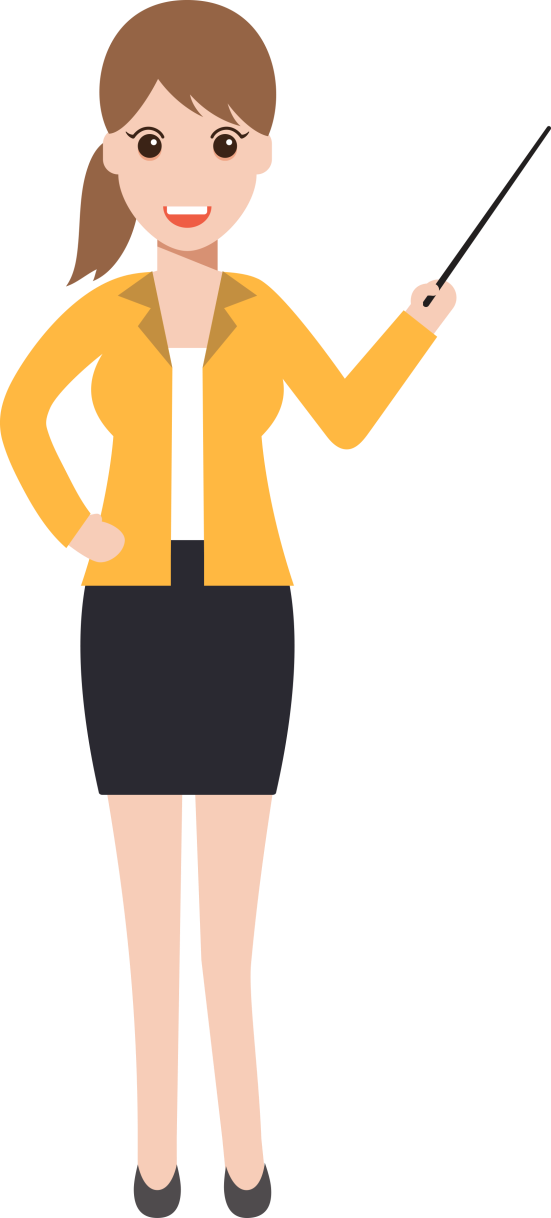 คำนวณพื้นที่สี่เหลี่ยม
ความกว้าง x ความยาว
จบการทำงาน
แสดงผลพื้นที่สี่เหลี่ยม
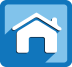 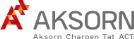 การเขียนอัลกอริทึมด้วยรหัสจำลอง
เป็นคำสั่งที่จำลองความคิดเป็นลำดับขั้นตอนโดยใช้สัญลักษณ์เป็นประโยคภาษาอังกฤษ ตัวอย่างประโยคภาษาอังกฤษเขียนจำลองคำสั่ง เช่น
Input a number : ใส่ข้อมูลนำเข้าเป็นค่าตัวเลข
Find the sum of the number : คำนวณรวมค่าตัวเลขที่นำเข้า
ตัวอย่าง การอธิบายการการคำนวณหาพื้นที่สี่เหลี่ยม และแสดงผลลัพธ์การคำนวณ ด้วยการใช้รหัสจำลอง
สูตรการคำนวณหาพื้นที่สี่เหลี่ยม
พื้นที่สี่เหลี่ยม = ความกว้าง x ความยาว
รหัสจำลอง
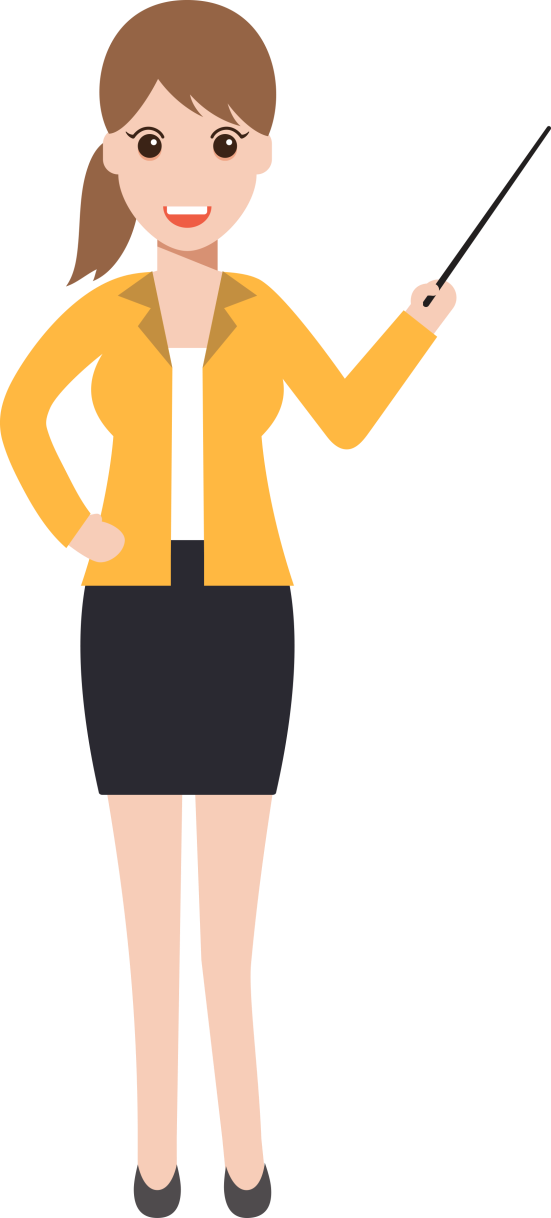 COMPLETE area 
= width x length
START
INPUT width
INPUT length
OUTPUT area
STOP
ภาษาธรรมชาติ
คำนวณพื้นที่สี่เหลี่ยม
ความกว้าง x ความยาว
เริ่มต้น
การทำงาน
นำเข้าข้อมูล
ความกว้างของสี่เหลี่ยม
นำเข้าข้อมูล
ความยาวของสี่เหลี่ยม
แสดงผล
พื้นที่สี่เหลี่ยม
จบการทำงาน
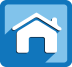 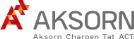 การเขียนอัลกอริทึมด้วยผังงาน
หลักการเขียนอัลกอริทึมด้วยผังงานจะอ้างอิงจากกระบวนการทางคอมพิวเตอร์ 3 กระบวนการ ได้แก่
การรับข้อมูล 
(input)
การประมวลผล 
(process)
การแสดงผลลัพธ์ 
(output)
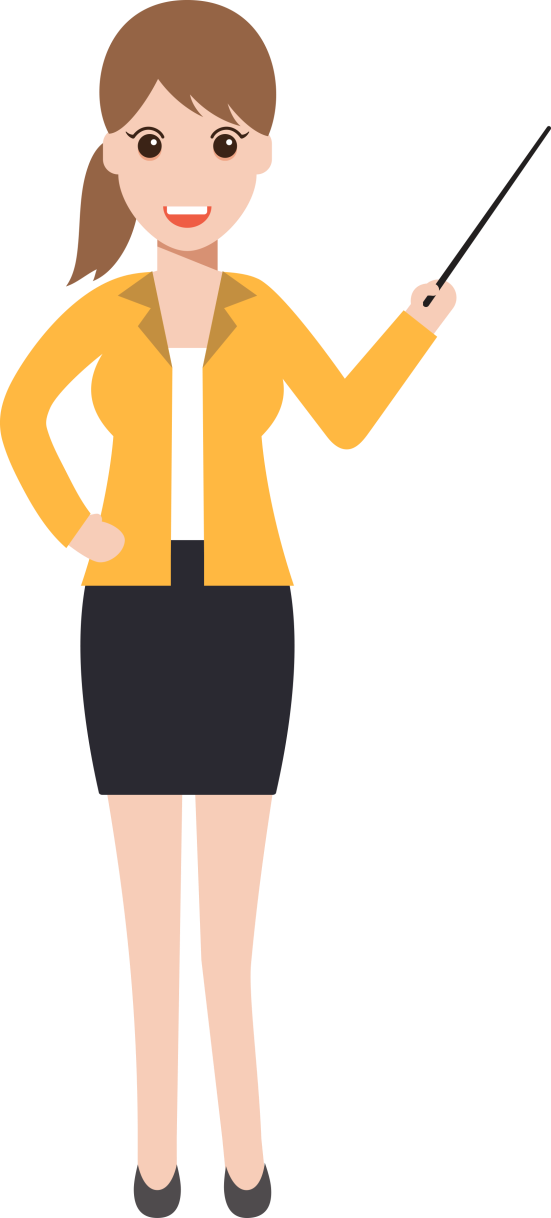 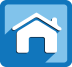 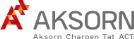 โดยการการเขียนอัลกอริทึมด้วยผังงาน จะนิยมใช้สัญลักษณ์ในการเขียนผังงาน ซึ่งแต่ละสัญลักษณ์จะมีความหมายดังนี้
ภาพสัญลักษณ์
ความหมาย
ความหมาย
ภาพสัญลักษณ์
เริ่มต้น/สิ้นสุดการทำงาน
แสดงผลทางหน้าจอ
รับข้อมูล/
แสดงผลโดยไม่กำหนดอุปกรณ์
การกำหนดค่า 
หรือการประมวลผล
รับข้อมูลทางแป้นพิมพ์
predefined process 
หรือโปรแกรมย่อย
ทางเลือกเงื่อนไข
ทิศทางการทำงาน
แสดงผลทางเครื่องพิมพ์
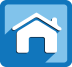 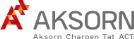